The New XFEL and FLASHTiming System
Clock and Triggers
Bunch Synchronized Readout
Hardware
Software

Kay Rehlich
19. March 2013
Timing and Data Acquisition Concept
Console Applications: access to all components
DAQ
Other
Server
OrbitServer
EnergyServer
FeedbackServer
Buffer Manager
Fast Collector
Buffer
Buffer
Buffer
Buffer
Timing System
Event Number + Trigger
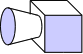 ADC
ADC
ADC
Δφ
Δφ
Δφ
Trigger
Clock
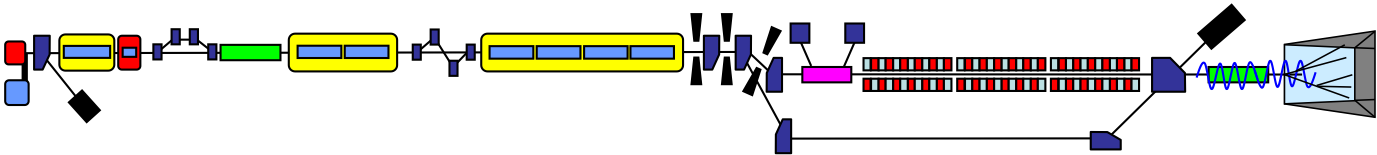 FLASH / XFEL
19.03.2013
Kay Rehlich       DESY MCS4
2
FLASH2  --  XFEL
Gun
ACC1 ACC39
ACC23
ACC45  ACC67
sFLASH
SASE
~4.1 – 44 nm
EXP. Hall
FLASH1
2nd BC
1st BC
SASE
~4 – 60 nm
FLASH2
Keeping Hardware and
Software Compatible …
SASE 5
SASE 4
I1
SASE 2
BC 2
BC 1
BC 0
SASE 1
SASE 3
L1
L2
L3
I2
XFEL
19.03.2013
Kay Rehlich       DESY MCS4
3
Bunches in XFEL
The XFEL can produce 27 000 bunches per second
bunches in experiment A
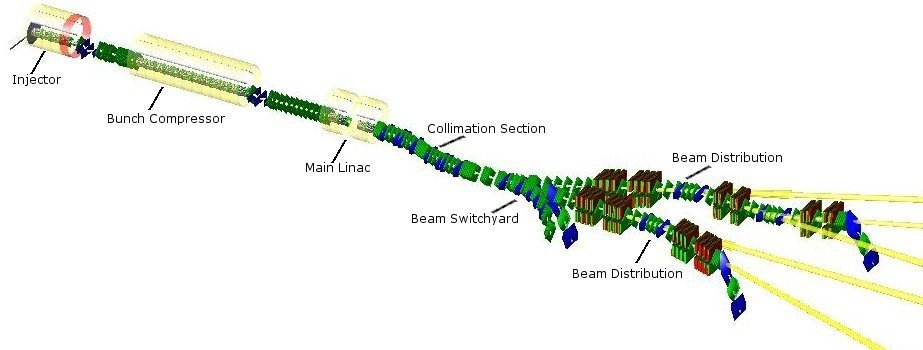 <= 2700 bunches in main linac
bunches in experiment B
0.6 ms
100 ms
19.03.2013
Kay Rehlich       DESY MCS4
4
New Timing System for XFEL and FLASH
Transmitter
Receiver
L = const.
MO
1.3GHz
Trigger
Sender
Event & Pattern
Receiver
delay
Divider
delay
Bunch
Pattern
÷ 26 000 000
÷ 12 960
Sync.
Clocks
100.3kHz
50 Hz
Divider
Timing Events &
Pattern Table
50 Hz
mains
(÷12) 108.333 MHz
(÷288)     4.514 MHz
(÷144)     9.028 MHz
...
MPS
FLASH
9.028 MHZ as the base frequency:
 Bunch spacing >= 1 / 4.5MHz
 1 or 3 MHz bunch spacing are possible
 FLASH compatibility
XFEL
fmax = 4.5MHz
1 MHz
19.03.2013
Kay Rehlich       DESY MCS4
5
Trigger Distribution
Central Delay
Global Events
External Start 10Hz
Local Delay
t0
A2
Laser1
Laser Oscillator
A6
Bunches from laser 1
2.7 ms
700 µs
Laser2
A2
Laser Oscillator
E6
Bunches from laser 2
Kicker
Gun
A6
HV Gun Klystron
LLRF Gun
ADC sampling time
19.03.2013
Kay Rehlich       DESY MCS4
6
32 Bit Bunch Pattern Defines Every Bunch
! Charge ranges: To be changed !
Charge:		Alternative:
No bunch		No bunch
Low: < 0.1 nC	< 0.125 nC
0.1 – 1 nC		0.125 – 0.25 nC
High: > 1 nC		0.25 – 0.5 nC
TBD			0.5 – 1 nC
TBD			1 – 2 nC
TBD			> 2 nC
TBD			free
-
1. Laser
2. Laser
3. Laser
‘Distortions’ to ignore
XFEL:
TDS Inj
TDS BC1
TDS BC2
Wire Scanner
FLASH:
-
-
LOLA
Wire Scanner
Photon line deflection (mirror in)
31
30
29
28
27
26
25
24
23
22
21
20
19
18
17
16
15
14
13
12
11
10
9
8
7
6
5
4
3
2
1
0
FLASH:
 -
 -
 FLASH 3 e-
 FLASH 2 e-
 FLASH 1 e-
-
XFEL:
 SASE 5 special mode
 SASE 4 special mode
 SASE 3 special mode
 SASE 2 e-
 SASE 1 e-
 Main dump
19.03.2013
Kay Rehlich       DESY MCS4
7
Section Pattern for XFEL and FLASH (MPS)
Gun
ACC1 ACC39
ACC23
ACC45  ACC67
sFLASH
SASE
~4.1 – 44 nm
EXP. Hall
FLASH1
2nd BC
1st BC
SASE
~4 – 60 nm
FLASH2
P-FLASH
FLASH 3
SASE 6++
31
30
29
28
27
26
25
24
23
22
21
20
19
18
17
16
15
14
13
12
11
10
9
8
7
6
5
4
3
2
1
0
SASE 3-5:
e.g. “fresh bunch mode”
SASE 5
SASE 4
I1
SASE 2
BC 2
BC 1
BC 0
SASE 1
SASE 3
L1
L2
L3
XFEL
I2
19.03.2013
Kay Rehlich       DESY MCS4
8
Beam Modes: max. # of Bunches in Section, 32 bit Word (MPS)
FLASH1
FLASH2
31
30
29
28
27
26
25
24
23
22
21
20
19
18
17
16
15
14
13
12
11
10
9
8
7
6
5
4
3
2
1
0
SASE 5
SASE 4
I1
SASE 2
BC 2
BC 1
BC 0
SASE 1
SASE 3
L1
L2
L3
I2
XFEL
19.03.2013
Kay Rehlich       DESY MCS4
9
Timing System With Restrictions by MPS
Max #bunchesin section
From MPS
Max charge
< ?
Corrected
Pattern is
Distributed
PatternRequest by
Operator
Calc. tot chargein FLASH1/SASE1
Max charge
Max charge
< ?
< ?
Calc. tot chargein linac
Calc. tot chargein FLASH2/SASE2
_ Inj 2 _
SASE xx
0
1
2

7198
7199
…
…
Ignored bunches
Bunch delivery
Source + charge
Section permit
From MPS
19.03.2013
Kay Rehlich       DESY MCS4
10
Example: 4 Bunches in FLASH1, 2 in FLASH2
Kicker gap
FLASH2
FLASH1
700 µs
1364.6 µs
1 MHz
0.5 MHz
Length of pattern table = 7222
= 800µs*1300MHz/144
…
…
…
…
…
…
Bunch
200 pC
8 *
No bunch
5972 *
No bunch
Bunch
50 pC
8 *
No bunch
1212 *
No bunch
19.03.2013
Kay Rehlich       DESY MCS4
11
The New Timing System for FLASH
First step (shown):
Old system is master.
Second step:
New timing is master
All MicroTCA systems will connect to the new system
VME remains on old 9 MHz timing
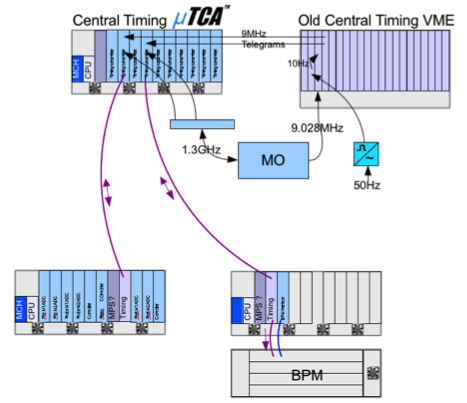 19.03.2013
Kay Rehlich       DESY MCS4
12
Features of the New Timing
More outputs, more functions, better resolution
Distributes bunch patterns
Fiber optical distribution
Based on 1.3 GHz (old 9.028 MHz)
Less jitter
Trigger and clock distribution on backplane
19.03.2013
Kay Rehlich       DESY MCS4
13
New Timing Module
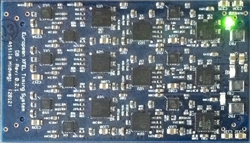 Transmitter
Piggyback
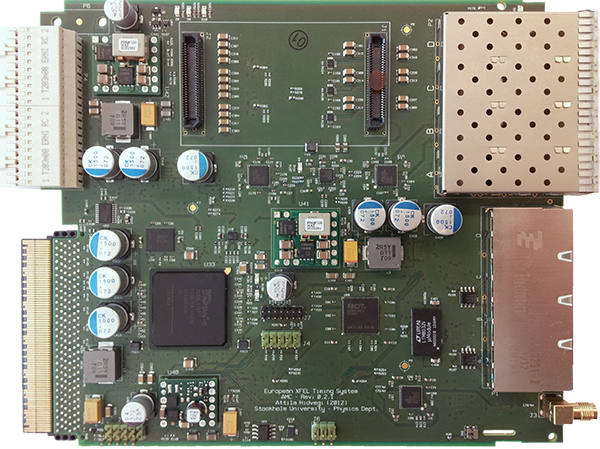 Optional RTM:
9 transmitters, 
Further triggers or clocks
IN      OUT     OUT   OUT
Fiber optics
2 * Trigger out
1 * Clock out
MicroTCA backplane:
TCLKA and TCLKB, 
8 * M-LVDS
2 * Trigger out
1 * Clock out
RJ45
LVDS
2 * Trigger out
1 * Clock out
4 * General I/O
19.03.2013
Kay Rehlich       DESY MCS4
14
Timing AMC Block Diagram
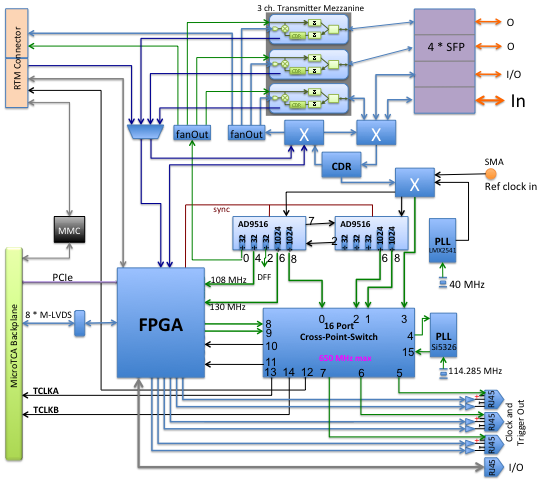 19.03.2013
Kay Rehlich       DESY MCS4
15
FPGA Handles Triggers and Tables
Table of
Pattern Generator
Timing
Event
Receiver
evt
evt
Data of the Encoded Event Trigger
Stand-alone     or     receiver
Delay
Delay
4*SFP
Event delay 32 bit
Event
TrigBlk
108 MHz
=
de
Pattern (table), MacroPulse #,
Up-Counter
RTM connector
Sync
Position [sec]
Delay measurement
FSM &
Distribution
Transmitter-Receiver Delay
Abs time in µs
Event select
Event select
Event select
Event select
Event select
Event select
Delay
Delay
Delay
Delay
Delay
Delay
TrigBlk
Width
Width
Width
Width
Width
Delay &
Width
=
=
=
=
=
=
PCIe IRQ
TrigBlk
Clk, Trig
Clk, Trig
Clk, Trig
RJ45
Event select
Event select
Event select
Event select
Event select
Event select
M-LVDS Bus
Delay
Delay
Delay
Delay
Delay
Delay
=
=
=
=
=
=
Width
Width
Width
Width
Width
Delay &
Width
19.03.2013
Kay Rehlich       DESY MCS4
16
Timing: One Channel (out of 22) Block Diagram
Localbunchselect
Pattern (table), Event#, …
Ext Divider
FSM &
Distribution
Delayedtable index
108 MHz
Up-Counter
Location Pattern 32 bit
Data of the Encoded Event Trigger
Event
CMD
Event delay 32 bit
Sync
Position [sec]
Transmitter-Receiver Delay
Divider, PLL
Control/Status-Reg
data
Globalfast data link
CMD decode
RTM
clock
2 * 540 MHz
GlobalUART 115 kbaud
=
Ch. select
Fine delay
Delay
Global Sync
Gate
FrontClk, Trig
Delay
Width
MLVDS
108 MHz
Event select
108 MHz
=
Fine Delay  10 bit
Delay 24bit
Width 24bit
TrigBlk
Register with local PCIe access
19.03.2013
Kay Rehlich       DESY MCS4
17
Controlling the Injector Laser
µTCA
New Timing Receiver
TimingMaster
MPS
MO1.3 GHz
Inhibit FLASH 1
FLASH 2
Shutter
Reset
108.33 MHz
13.542 MHz
Bunch Pattern
Trigger
Divider
Triggers
fast FB
FPGA: Laser Output Controller
φ
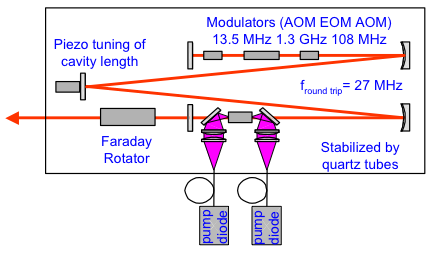 Example layout
of a laser
Shutter
Pockels cell,
AOM
19.03.2013
Kay Rehlich       DESY MCS4
18
ADC
Example: Timing Connections within a MicroTCA Crate
Ethernet
CPU
CPU
Ethernet
Toroid Protection  System
upstream
downstream
LLRF
TPS
FPGA
PCIe
Pre-Amp
DAMC 2
RTM
MPS
MCH
InterlocksDevice status
FPGA
Clock
RTM
DAMC 2
Trigger & Gates
Clock & Data
Interlocks
MPS link
Timing
FPGA
Central Timing
1.3GHz
Timing 
Receiver
µTCA Crate
Backplane
19.03.2013
Kay Rehlich       DESY MCS4
19
LLRF with different Settings FLASH 1 / 2 / 3
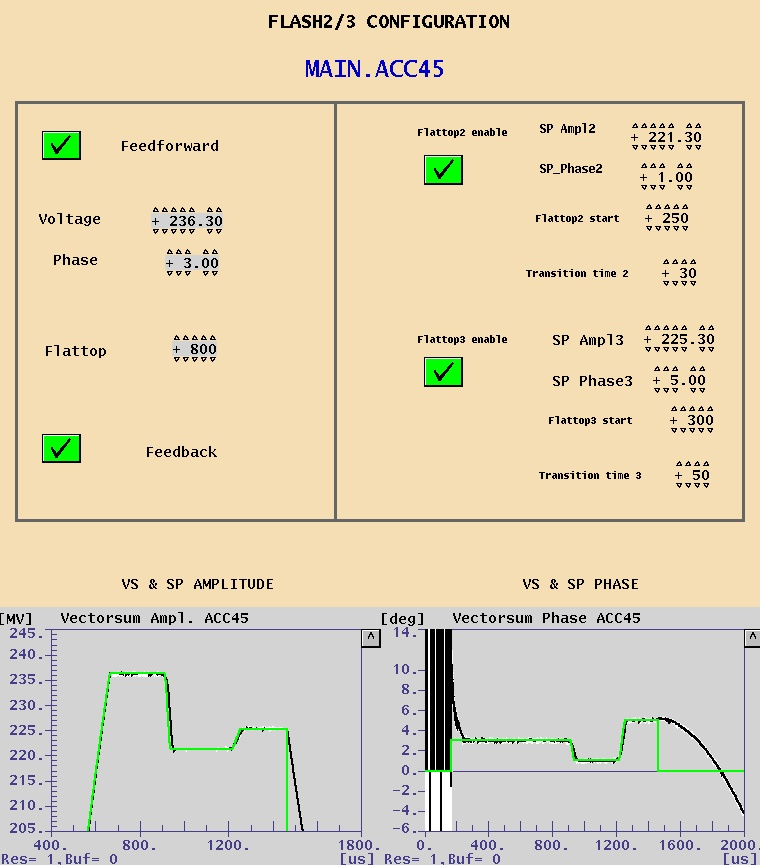 FLASH3
FLASH1
FLASH2
FLASH3
FLASH2
FLASH1
Requested RF Pulse shape
RF response
19.03.2013
Kay Rehlich       DESY MCS4
20
Gun Control Panel
FLASH 1   FLASH 2
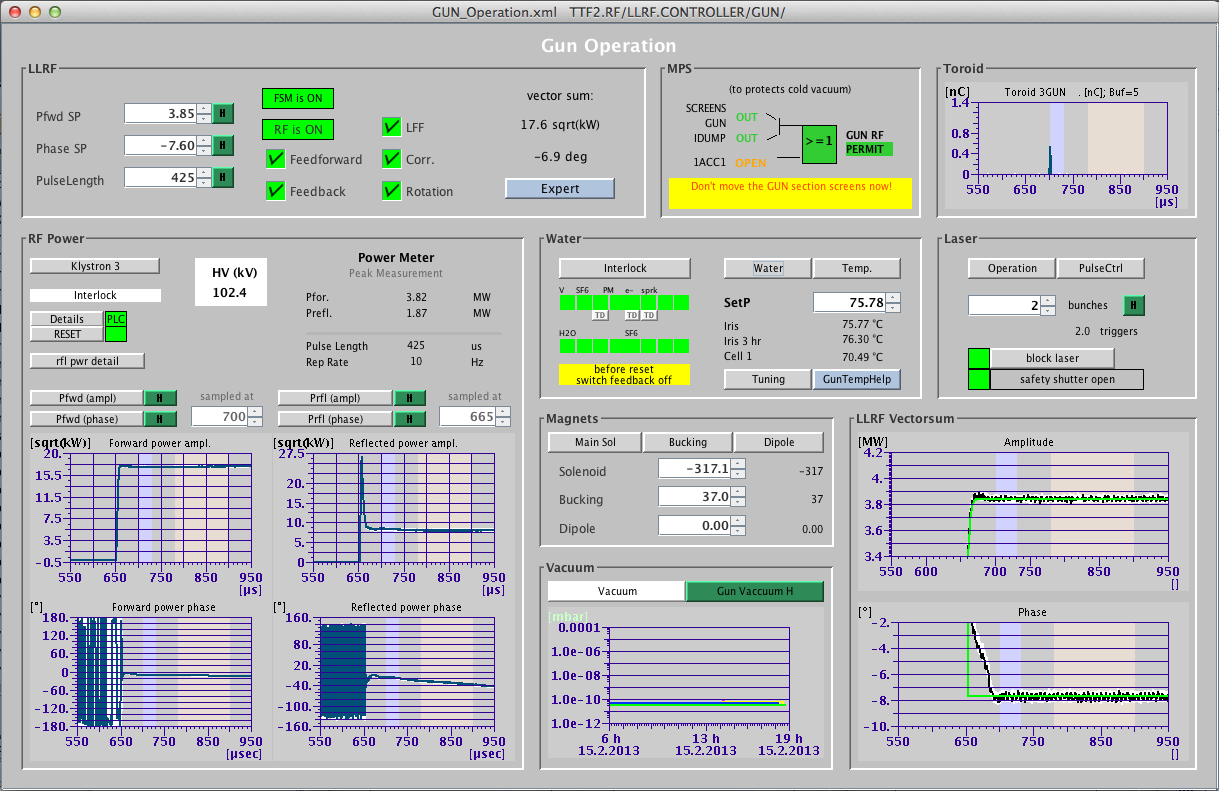 19.03.2013
Kay Rehlich       DESY MCS4
21
New Software for MicroTCA
Ethernet
DAQ
sender
DAQ
Toroid Server
DOOCS
Function
Server
…
Toroid M
Toroid 1
DAQ
Bunch pos
DAQ
SIS8300 server                        .
Timing

Server
DOOCS
DeviceServer
Loc 1
Loc N
MicroTCA
loc1
MacroP
info
Dev node
. . .
s4
s11
s5
Linux
Driver
Driver
Driver
x1timer orx2timer
SIS8300
SIS8300
. . .
AMC
0MQ
Messaging
19.03.2013
Kay Rehlich       DESY MCS4
22
Toroid Front-end Software
First possible bunch: 700 µs
History [FLASH1]
Ethernet
9MHZ_DIV = 9, 3, 2 ,1  1, 3, 4.5, 9 MHz bunch rate
N_before_first = int (pre_samples / Bunch_inc )
Spectrum parameters:
Offset = 700 – N_before_first * Bunch_inc / SAMPLE_FREQ
Inc. = Bunch_inc / SAMPLE_FREQ 

SAMPLE.FLASH1 = N_before_first + IDX.1 / 9MHZ_DIV
SAMPLE.FLASH2 = N_before_first + IDX.2 / 9MHZ_DIV
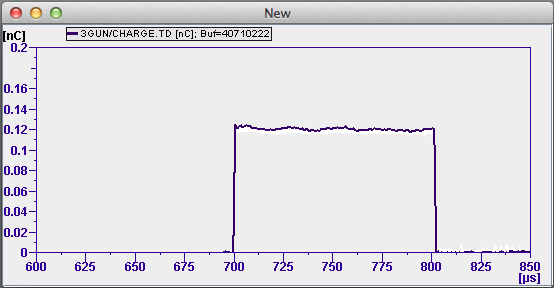 DAQ
Toroid Server
Toroid 1
From timing
From timing
Header: 	sample_freq
	pre_samples
Data:	length
	samples[length]
Bunch_inc : SAMPLE_FREQ * 144 / 1300 * 9MHZ_DIV [samples]
IDX.1
IDX.2
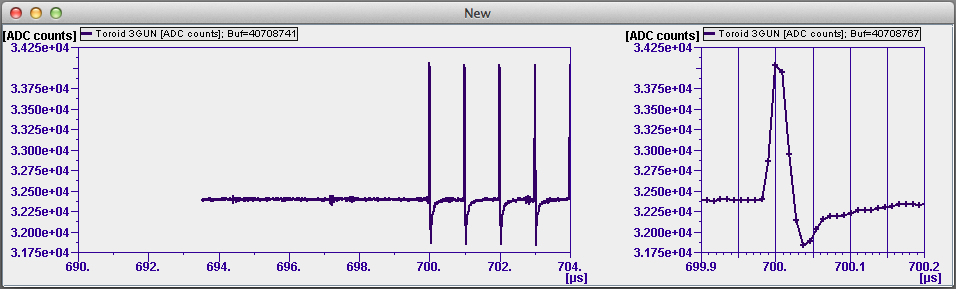 SIS8300 DMA server
Loc 1
Hardware
Trigger
s5
Driver
SIS8300
<pre_samples> = PRE_BUNCH_TIME * SAMPLE_FREQ
SAMPLE_FREQ = e.g. 108,3 MHz
700µs - <pre_samples> / SAMPLE_FREQ
Bold text: property
19.03.2013
Kay Rehlich       DESY MCS4
23
Main Timing Server
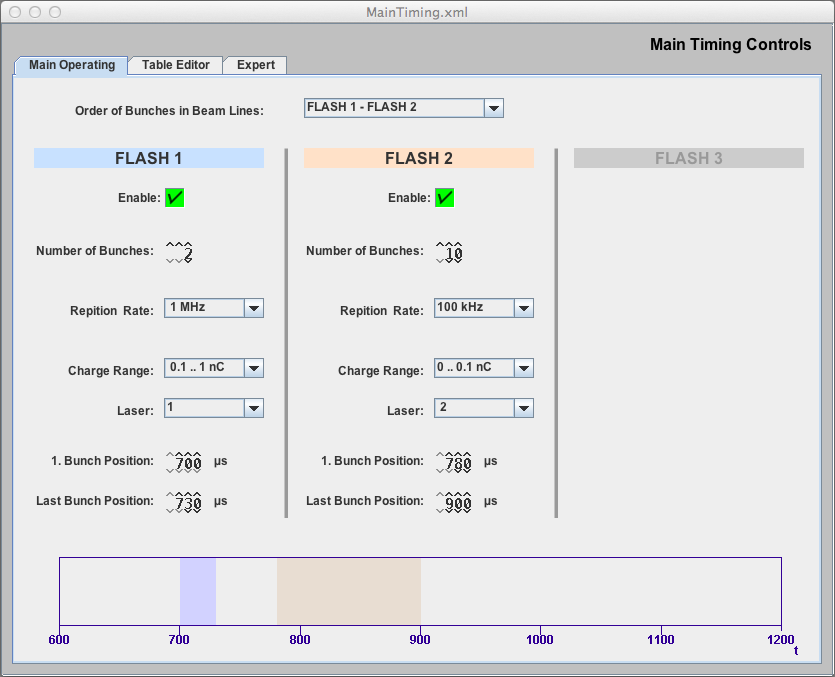 Main Timing Server
Calc table from properties
DAQ
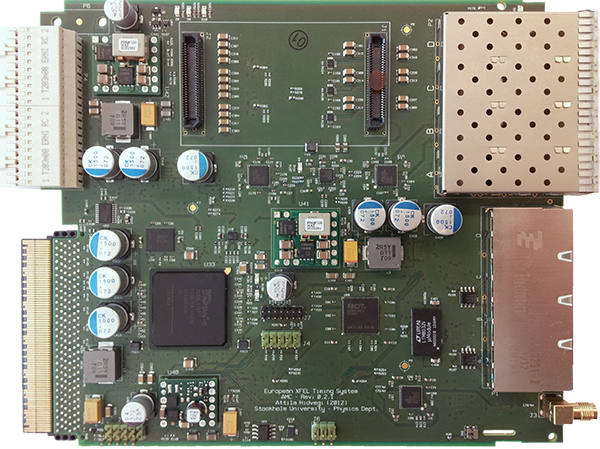 Data to DAQ:
Bunch Pattern, MacroPulseNumber, ShotID, Time, BeamMode,
Section Pattern, First and Last Bunch Position of Beam Lines
19.03.2013
Kay Rehlich       DESY MCS4
24
Vielen Dank!
Das Team:
Attila Hidvégi, Uni Stockholm
Christian Bohm, Uni Stockholm
Pattrick Gessler, XFEL
Holger Kay, MSK
Arthur Aghababyan, MCS4
Gevorg Petrosyan, MCS4
Ludvig Petrosyan, MCS4
Vahan Petrosyan, MCS4
Kay Rehlich, MCS4
Christoph Stechmann, MCS4
19.03.2013
Kay Rehlich       DESY MCS4
25